ESSA and the Assessment of Students with Disabilities
The webinar will begin shortly.
For Audio:  	Select the option to have Adobe call you, or			Dial 1.877.713.0446 | Conference Code 101 725 8988#

Please mute your computer speakers & phone line during this webinar.
Please use the Chat Box to tell us:
The name of your Parent Center
Your state 
Your email address
A Few Reminders on Webinar Etiquette
Your line has been muted.
Please feel free to use the “Chat” box for your questions or comments.
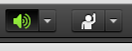 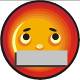 You can also “Raise Your Hand” using the icon at the top left.
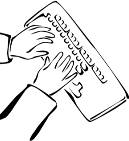 ESSA and the Assessment of Students with Disabilities
Our Presenters 	
Sheryl Lazarus, National Center on Educational Outcomes
Candace Cortiella, The Advocacy Institute
Our Goal for This Webinar
To provide you with the
Information 
Skills 
Knowledge  
Inspiration
needed for 
Parent Centers 
to be a voice

for students with disabilities
in each state’s 
implementation of ESSA
Agenda for Today’s Webinar
Welcome & Introduction | Debra Jennings, CPIR
ESSA, State Assessments, & Students with Disabilities | Sheryl Lazarus, National Center on Educational Outcomes (NCEO)
Stakeholder Guide to the ESSA| Candace Cortiella, The Advocacy Institute
Questions & Comments
Discussion: Has your Parent Center been involved in your state’s ESSA Plan development? | You, Parent Centers on this webinar! 
ESSA Resources | What’s available at the Hub & what’s forthcoming
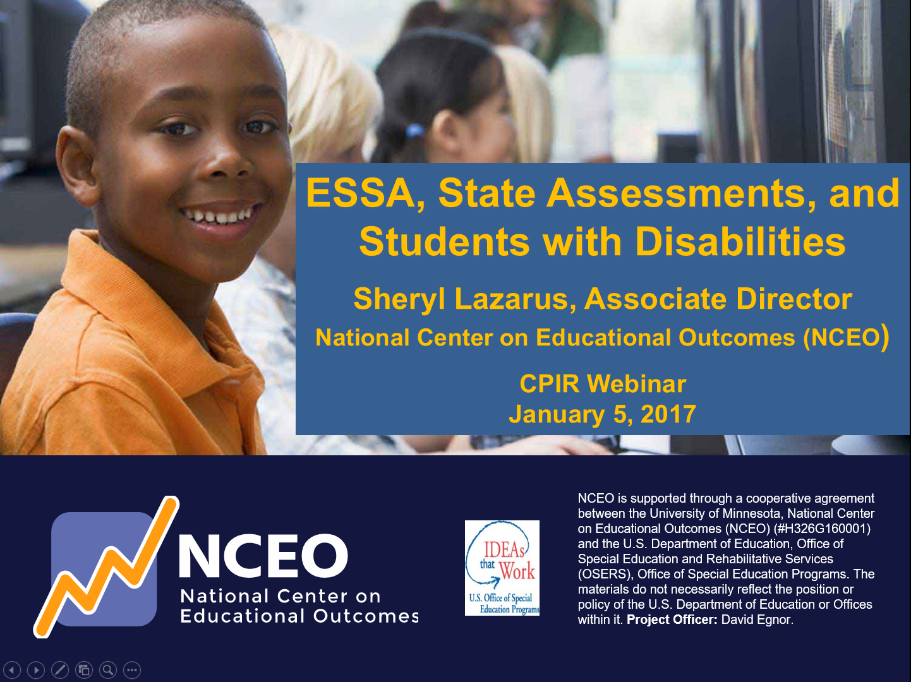 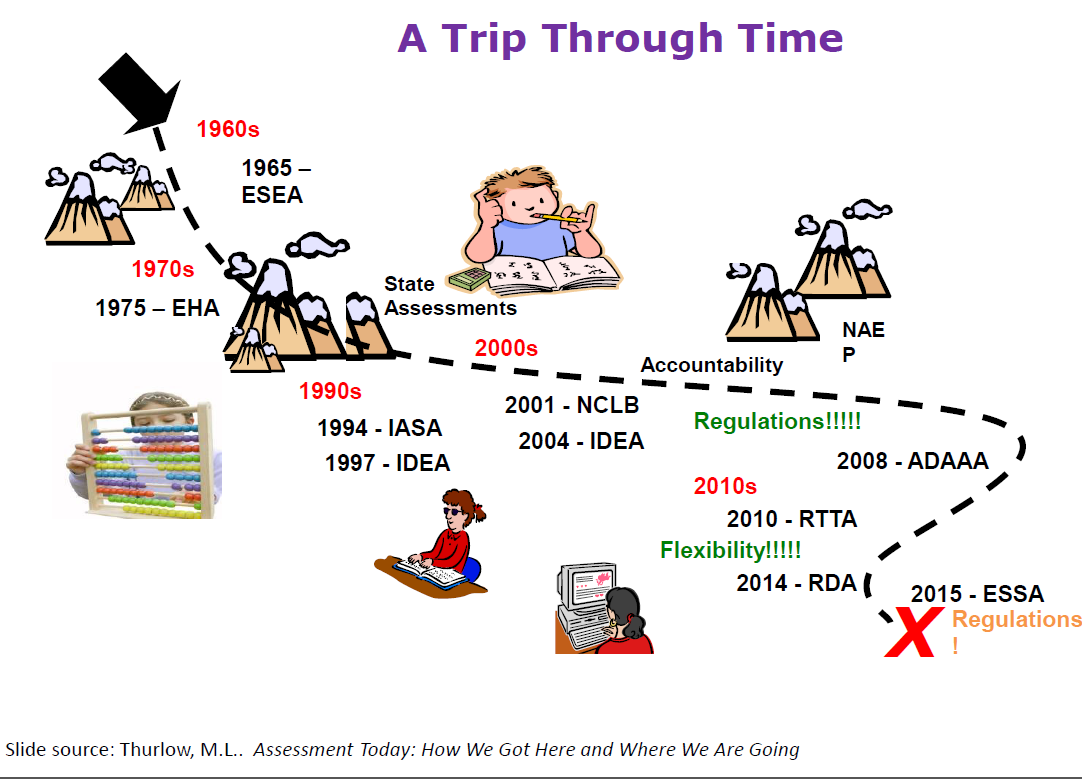 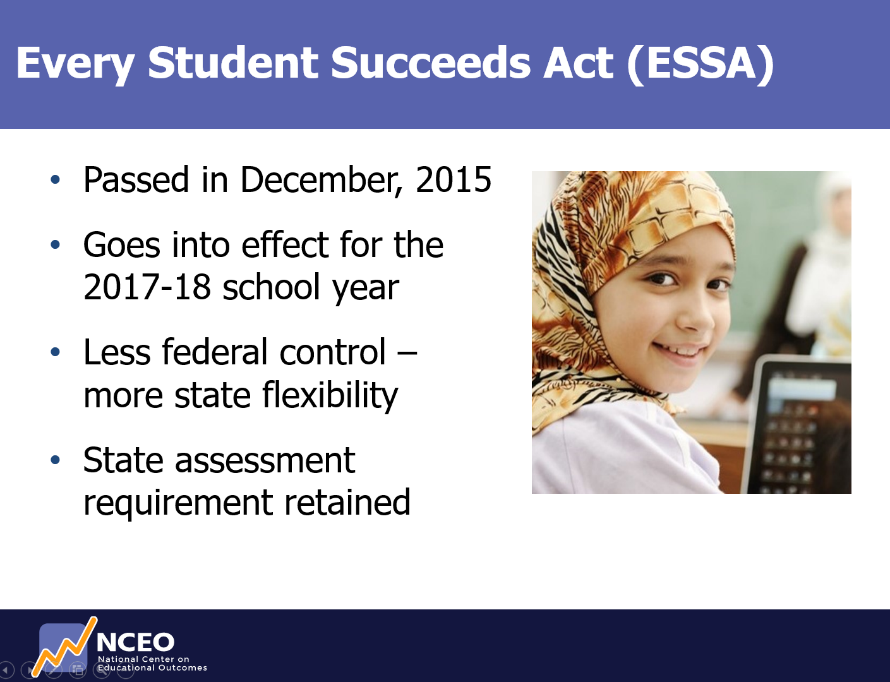 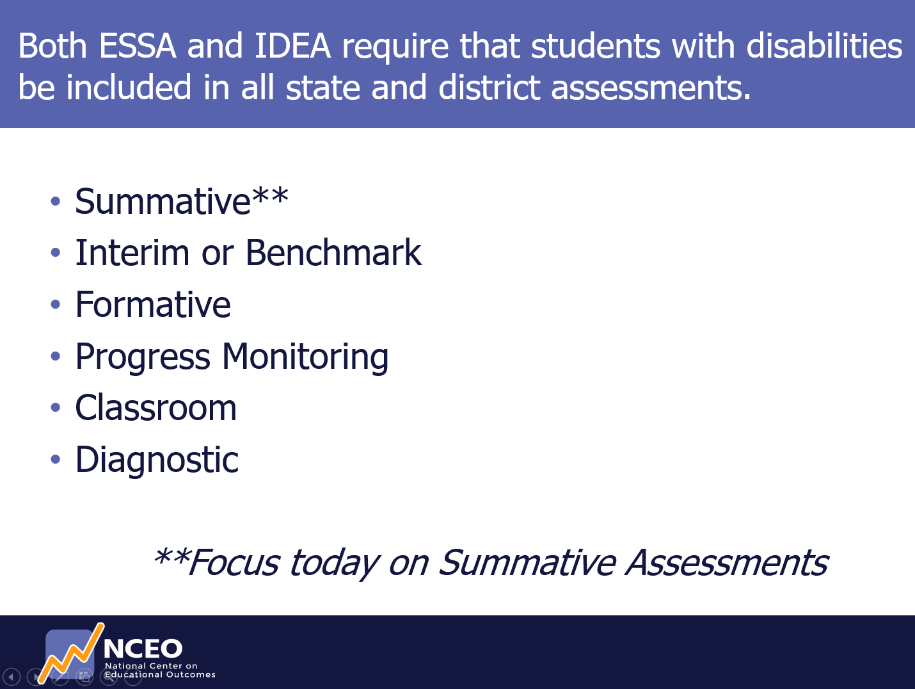 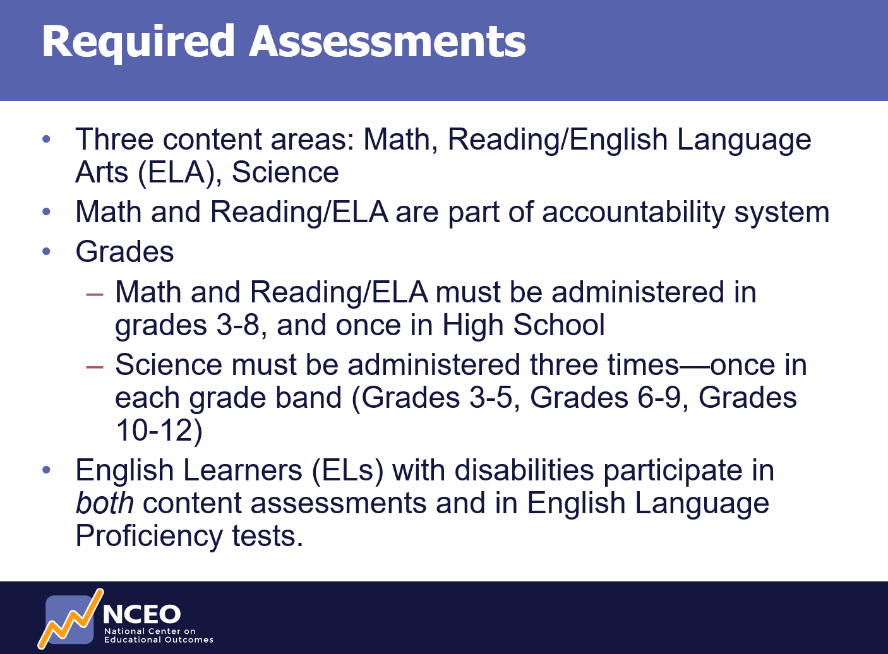 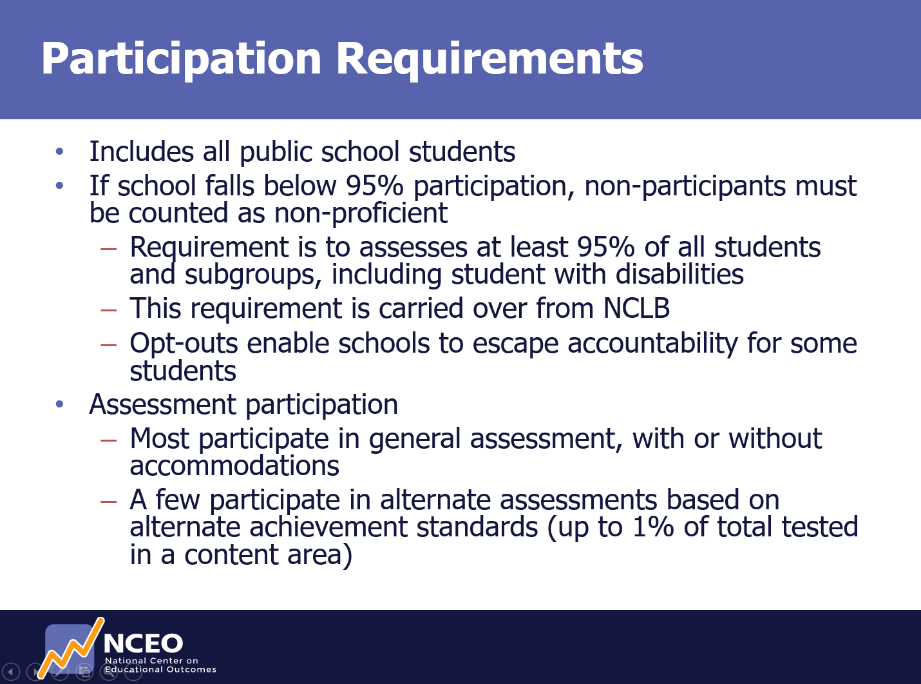 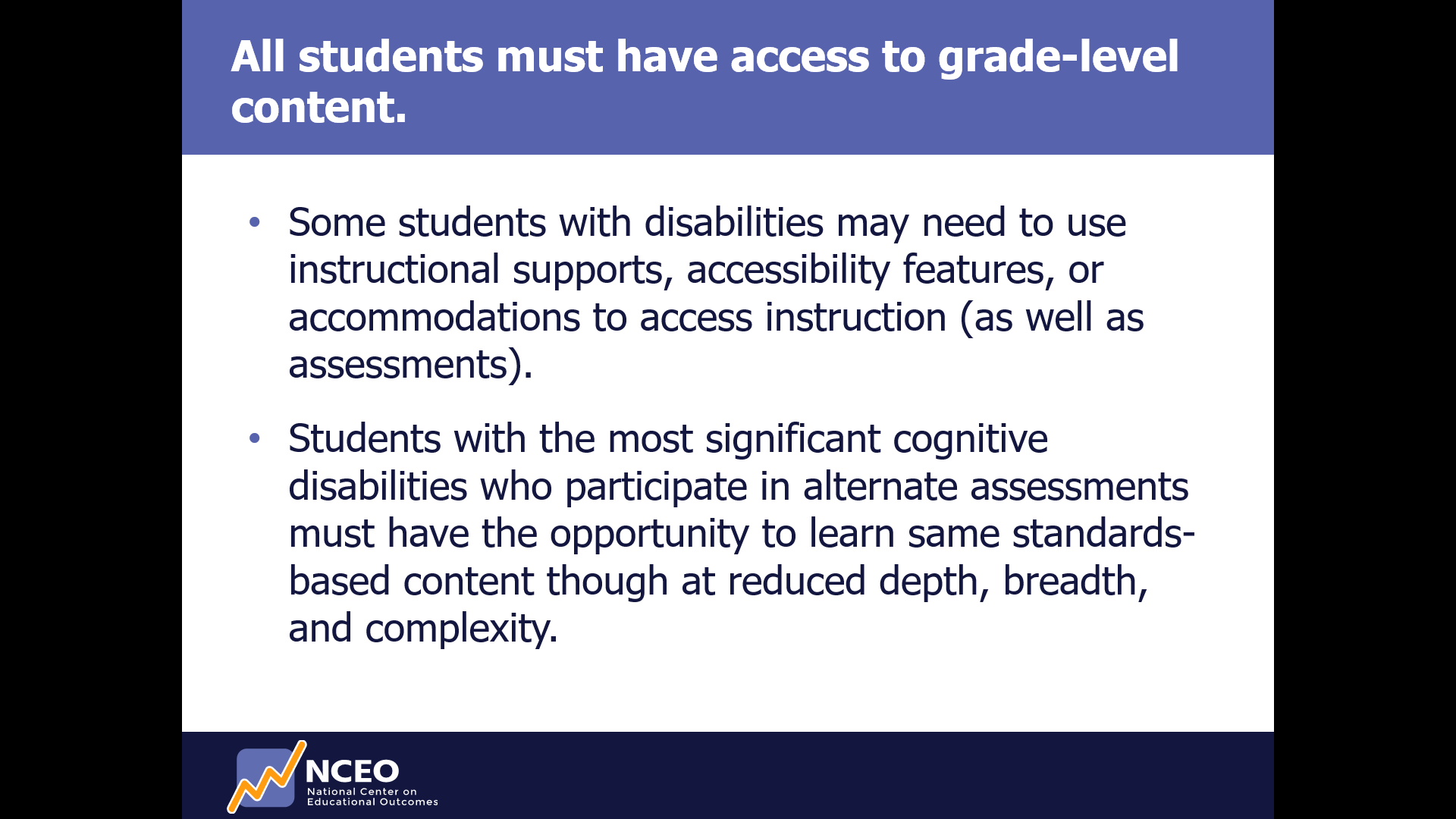 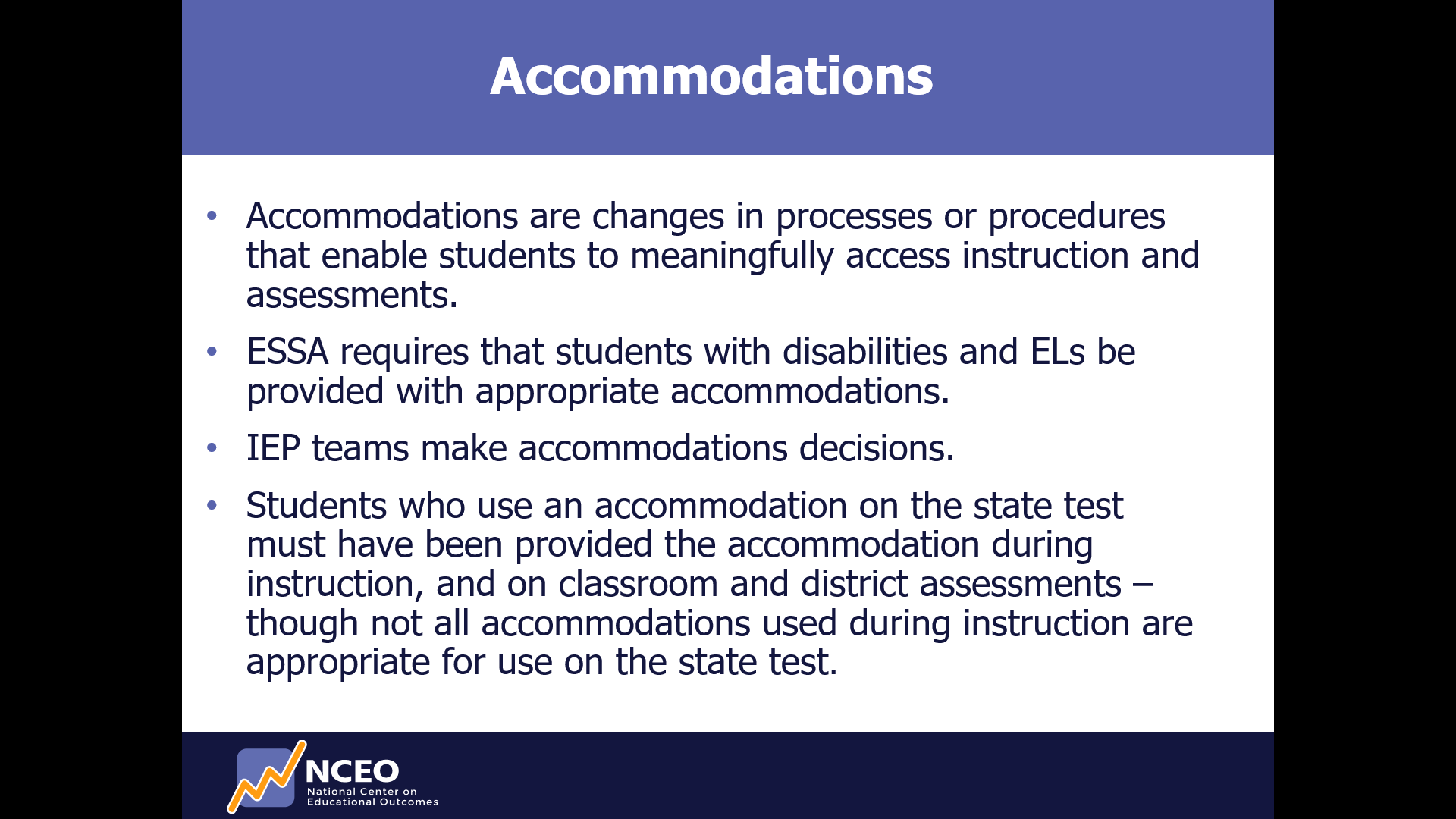 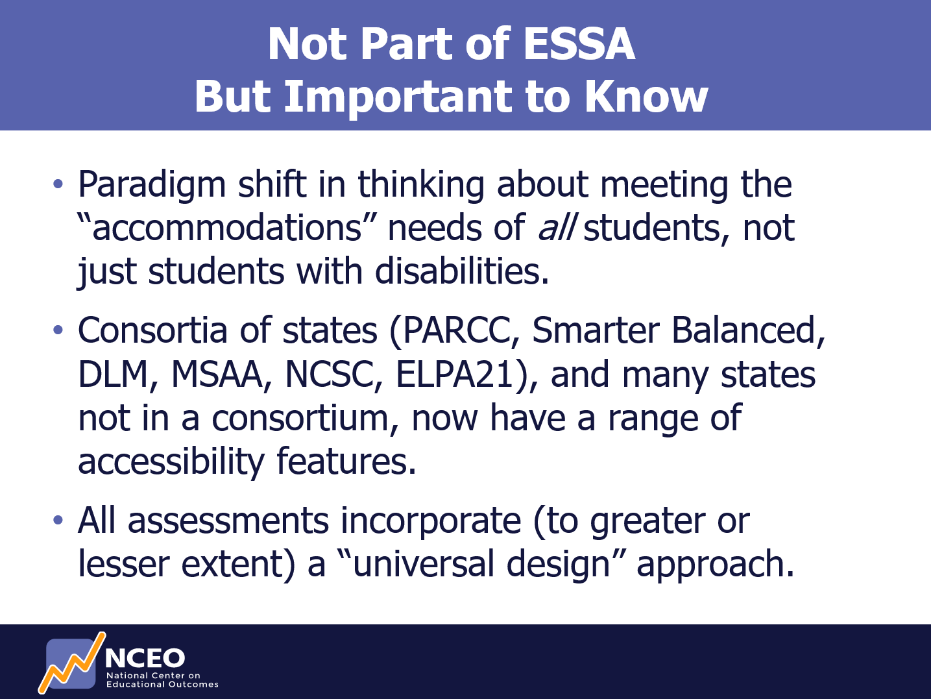 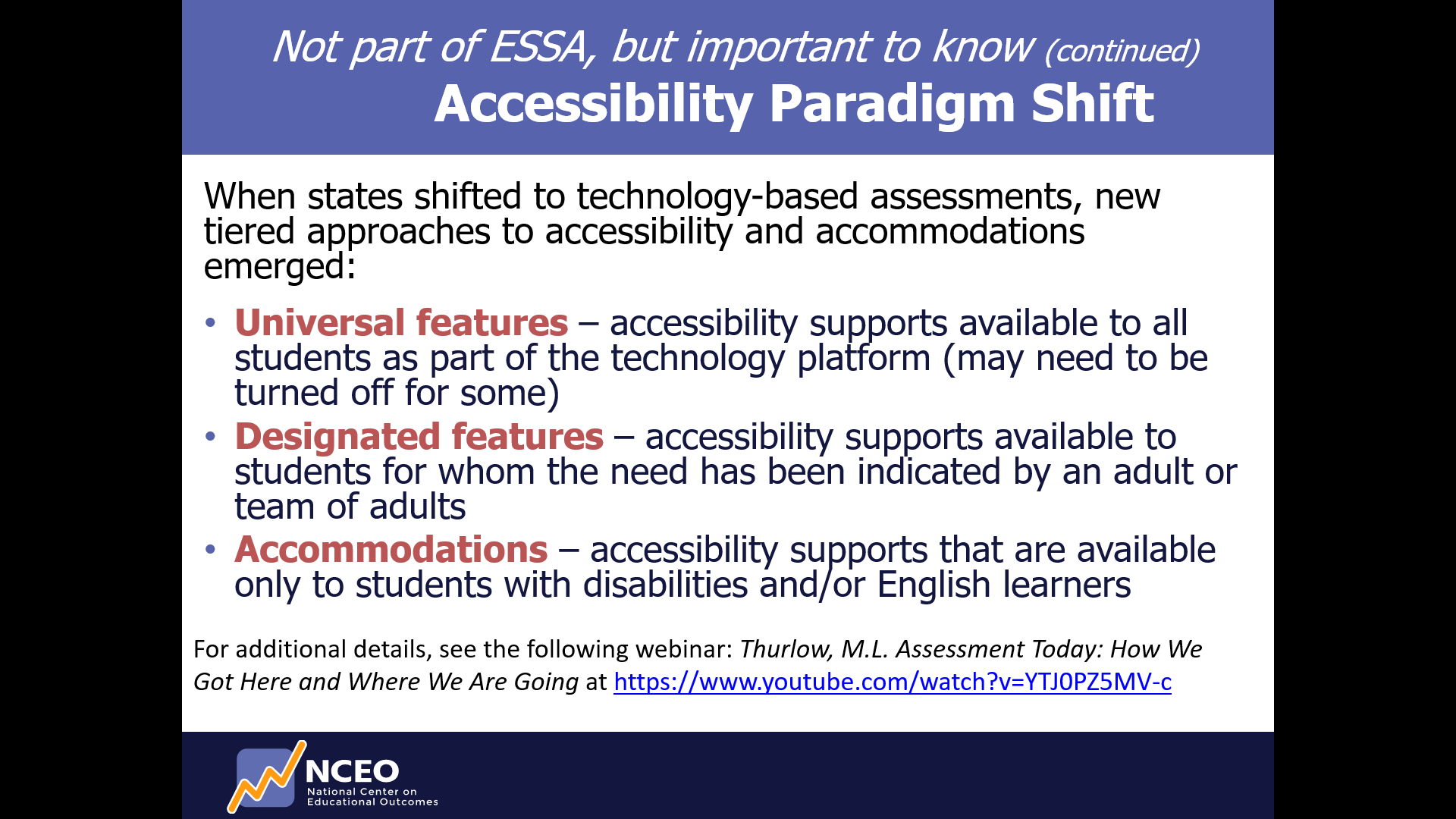 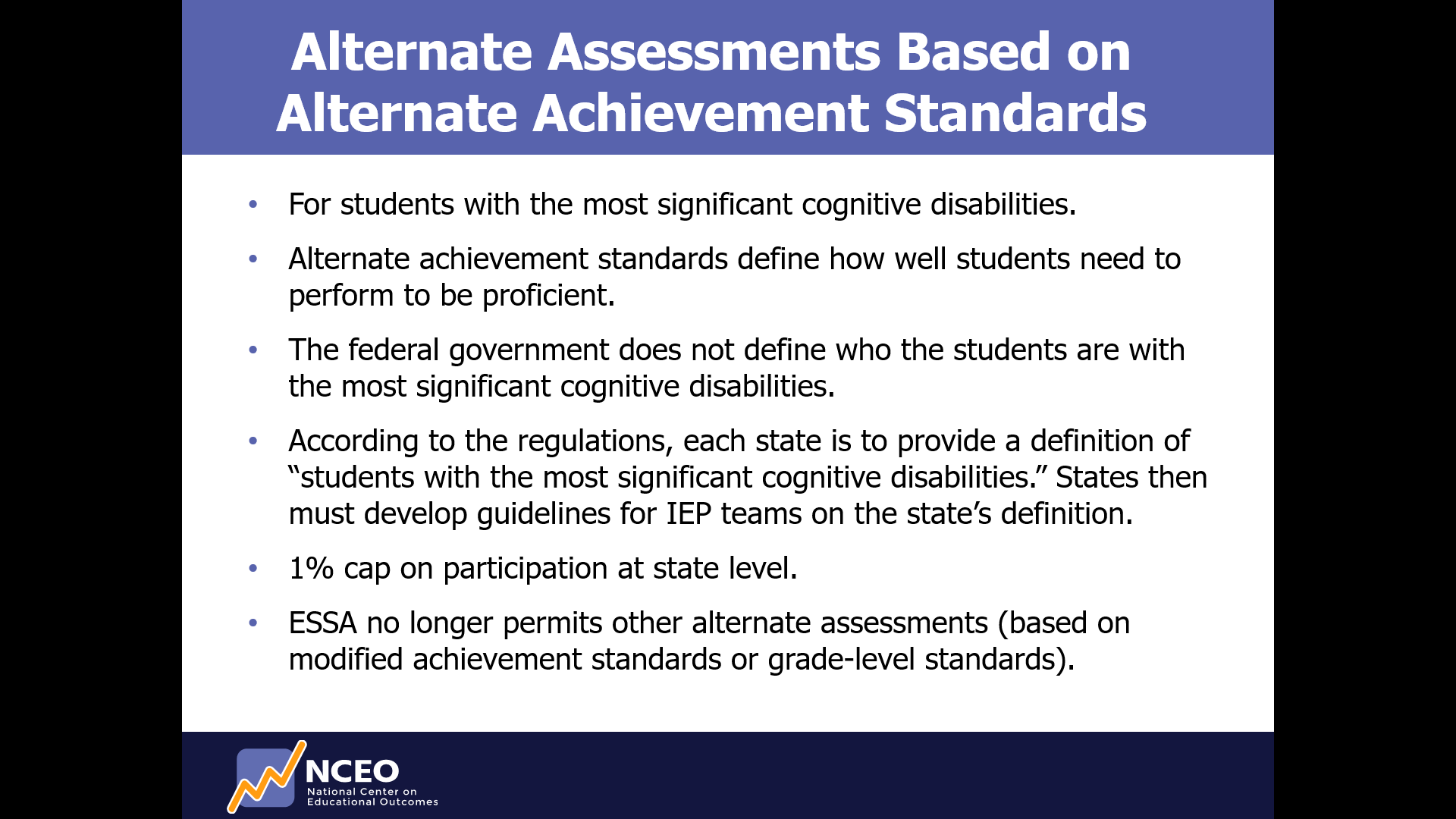 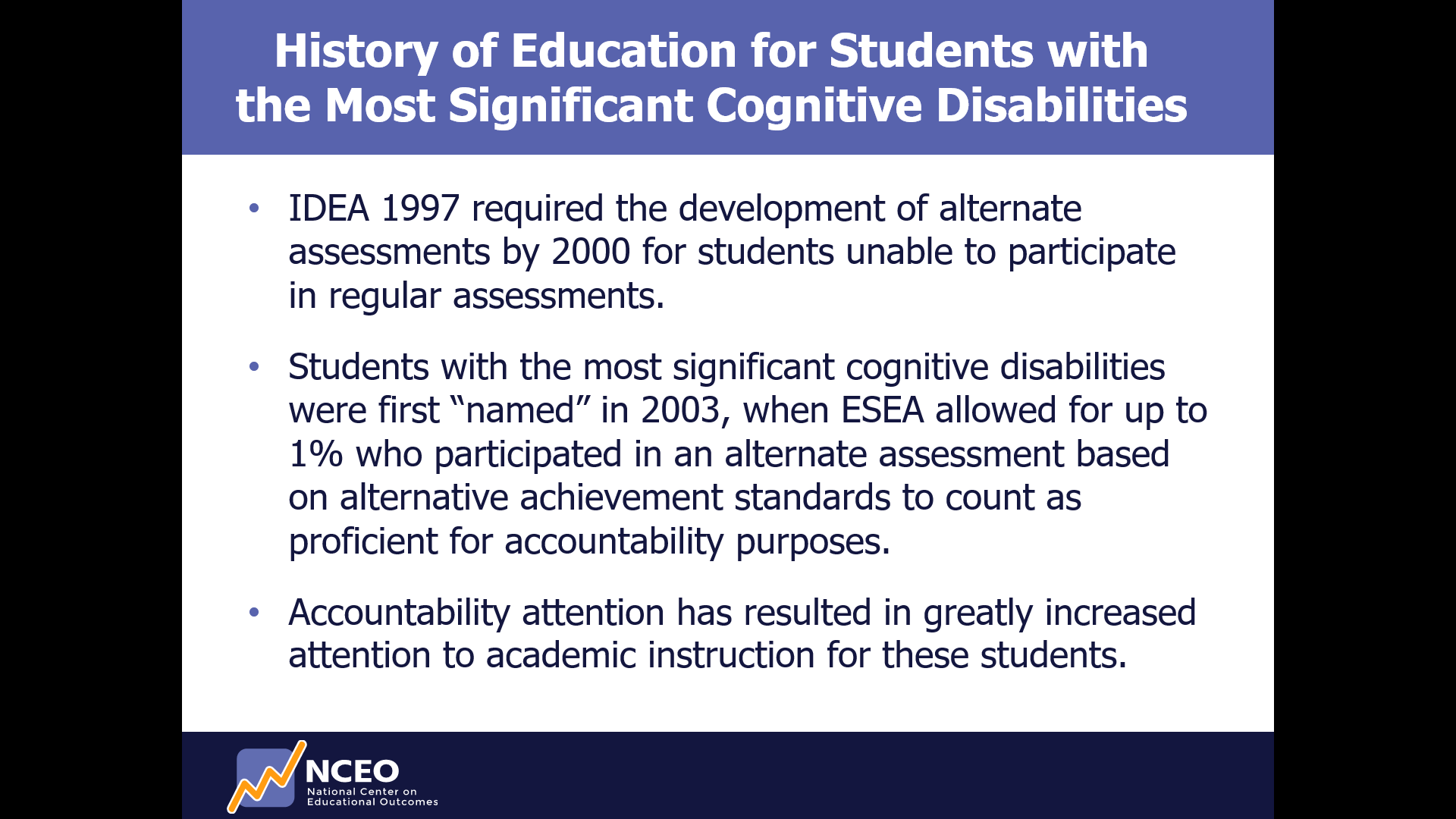 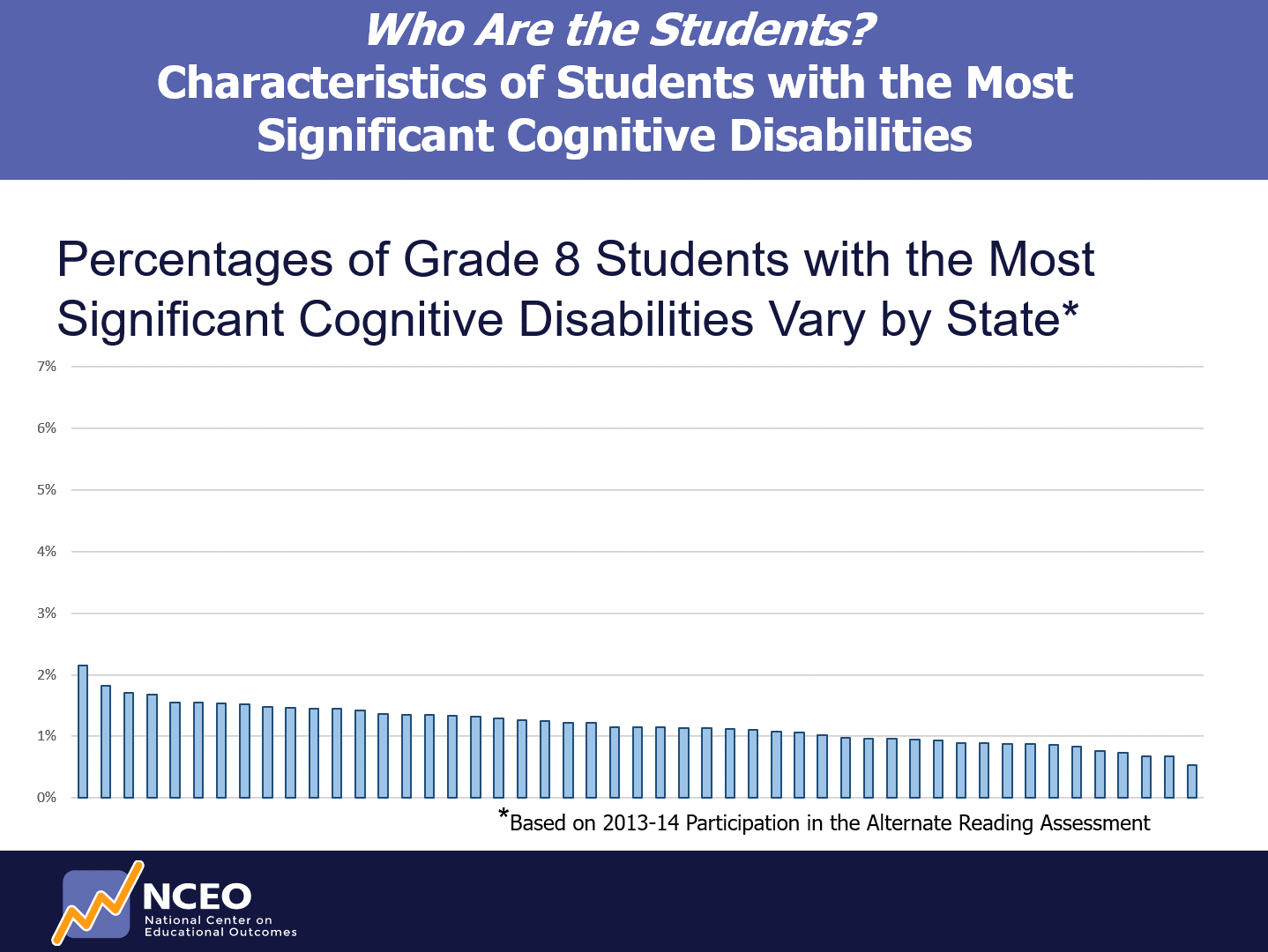 2013-2014 Participation in Reading Assessments (Gr 8)
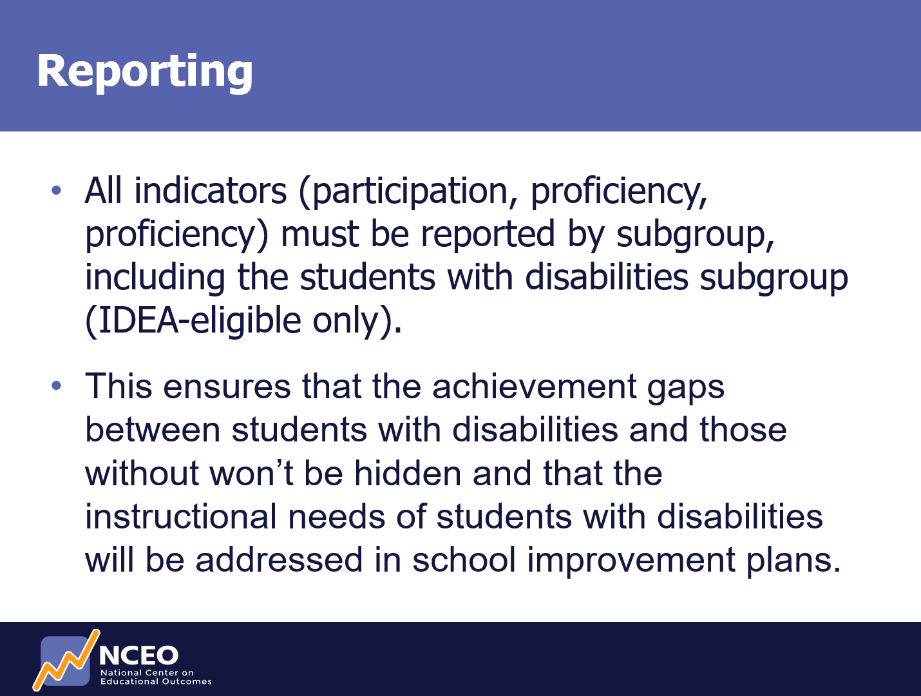 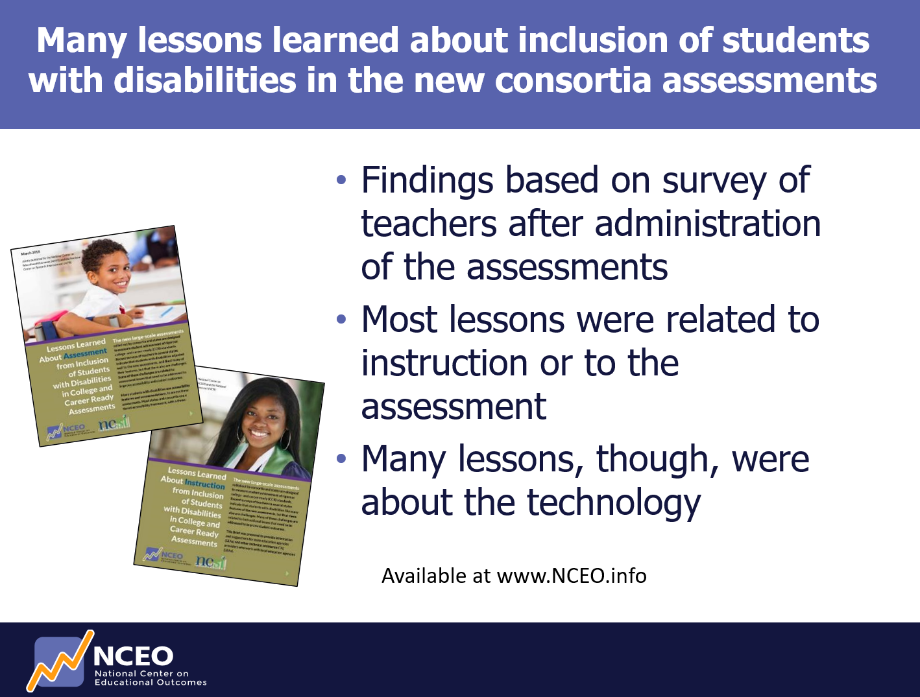 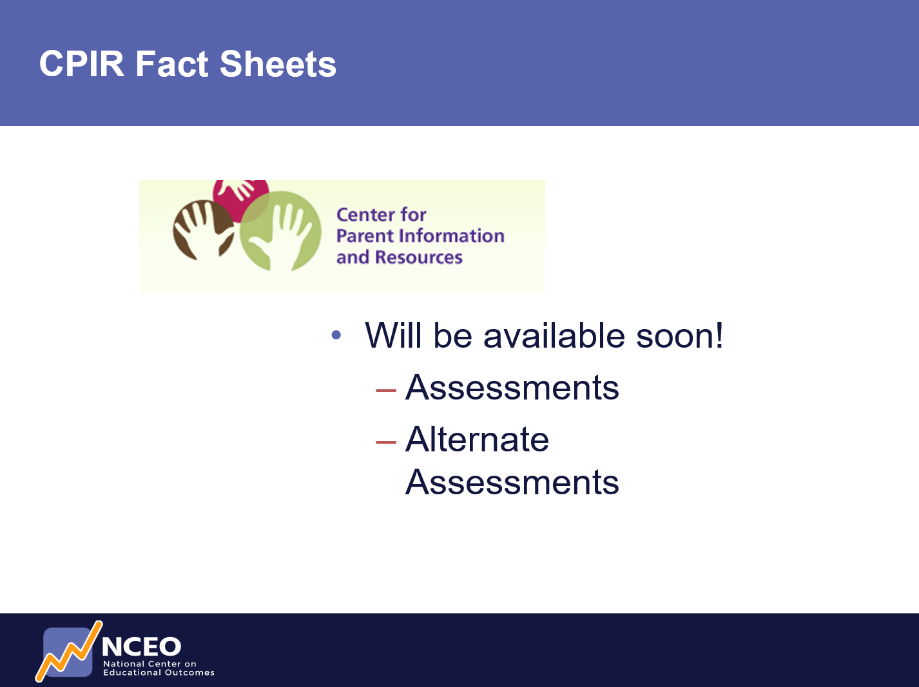 Questions?Comments?
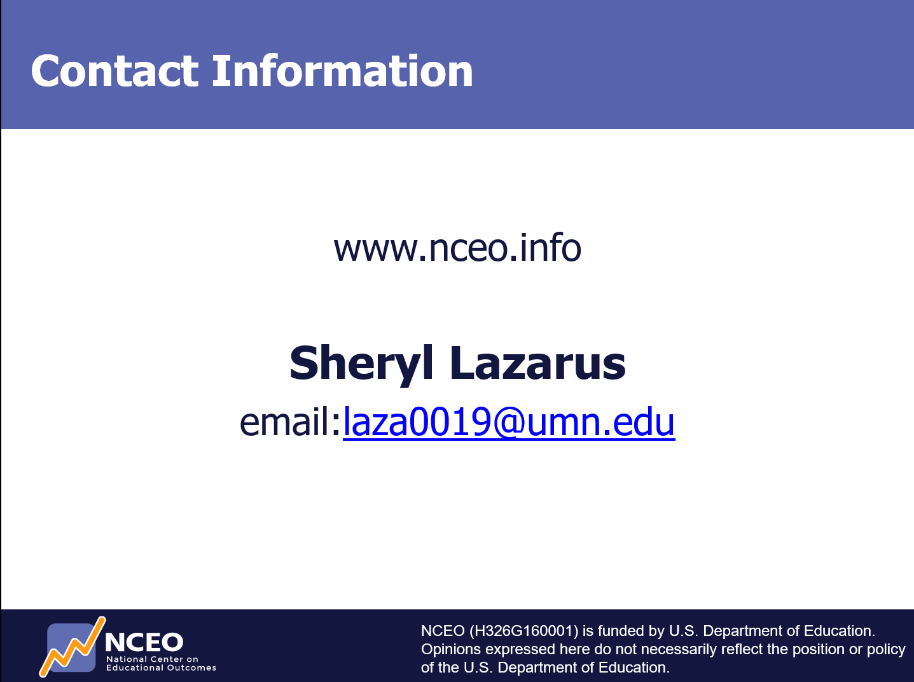 Stakeholder Guide to theEvery Student Succeeds Act (ESSA)
Presenter Candace Cortiella, Director
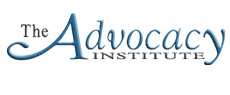 http://www.advocacyinstitute.org/
Stakeholder Guide to the Every Student Succeeds Act (ESSA)
…so that they may become meaningfully involved in how the law is planned and implemented by the states.
This guide provides Parent Center staff & their advocacy partners with an understanding of key provisions in ESSA…
Action Items are included to support such meaningful involvement.
Find the guide at:http://www.parentcenterhub.org/repository/stakeholder-guide-essa/
Produced in partnership between the Center for Parent Information and Resources (CPIR) and The Advocacy Institute under a cooperative agreement from the U.S. Department of Education’s Office of Special Education Programs.
The clock is ticking…
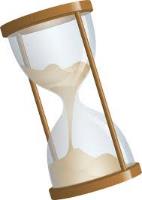 States have begun to develop and publish their draft consolidated state plans in an effort to meet the 2017 submission deadline of either:April 3, 2017 or September 18, 2017. States have been asked to inform USED by January 10, 2017 of their planned submission date.  States must allow the public at least 30 days to comment on the plan before submitting plans to USED for review and approval.
Locating ESSA Information in Your State
In addition to publishing their draft state plans, states have created ESSA web pages with information on their state plan development and how stakeholders may comment on the content. 
Several resources on ESSA state plan development are available.
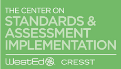 www.csai-online.org/spotlight/consolidated-state-plans
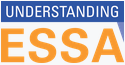 www.understandingessa.org
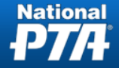 www.pta.org – search “ESSA web pages by state”
Stakeholder Engagement
In developing state plans, states must engage in “timely and meaningful consultation” with stakeholders. 
Stakeholders must reflect the geographic diversity of the state and include a broad range of individuals and entities, including:  
Parents and families; 
Civil rights organizations, including those representing students with disabilities, English learners, and other historically underserved students.
See the Stakeholder Guide for a full list of required stakeholders and a link to the USED Dear Colleague Letter on Stakeholder Engagement.
Stakeholder Engagement
“Timely and meaningful consultation” means more than holding listening sessions or forums, inviting comments via web-based surveys or other mechanisms, or generally providing the public with the opportunity to comment. 
It is essential for stakeholders to become involved in the process during the planning stage. The state plan, once approved by the U.S. Department of Education, will remain in effect for many years unless significant changes are proposed, making it even more critical to ensure equity for students with disabilities in the development stage.
Stakeholder Guide to the Every Student Succeeds Act (ESSA)
What’s Inside …
Background of the law and the relationship between ESSA and the Individuals with Disabilities Education Act (IDEA);
Sample ESSA Implementation Timeline with key activities; 
Overview of the State Plan required by ESSA, including several elements important to promoting improved achievement and providing equity for students with disabilities;
Stakeholder Engagement requirements; 
continued…
Stakeholder Guide to the Every Student Succeeds Act (ESSA)
Discussions of these important components of the State Plan and the implications of each for students with disabilities:
Listing of additional resources
Download the “Guide to the Guide” for quick links to key sections of the full
Academic Content Standards and Academic Achievement Standards 
Academic Assessments
Statewide Accountability System
Identification of Schools in Need of Improvement
Annual State and District Report Cards
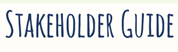 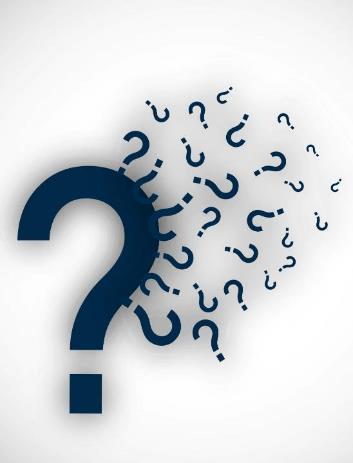 Questions?Comments?
Final Points
Debra Jennings & Lisa KüpperCenter for Parent Information and Resources
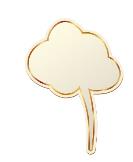 Let’s take a poll— & then talk about it!
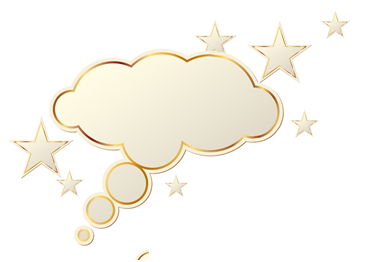 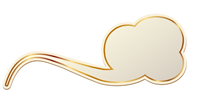 Every Student Succeeds Act resource page (January 2016)http://www.parentcenterhub.org/repository/essa-reauth/

Search for the latest ESSA resources:http://www.parentcenterhub.org/?s=ESSA

Webinar 1 on ESSA (February 2016)http://www.parentcenterhub.org/repository/webinar-essa/

This Webinar on ESSA (January 2017)http://www.parentcenterhub.org/repository/webinar18-essaguide/
ESSA Resources at the Hub
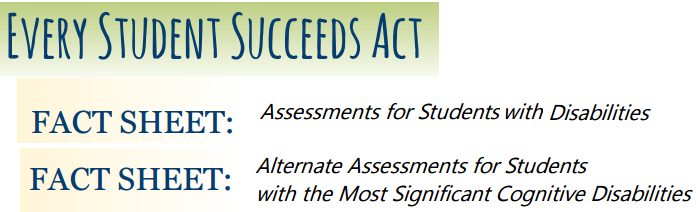 Coming to the Hub very soon!
http://www.parentcenterhub.org/repository/webinar18-essaguide/
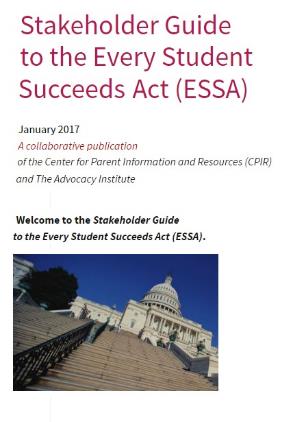 You can find the slides, helpful handouts, and the recording of this webinar on the web page we’ve created for this event.
Thank you very much for attending this webinar.
Debra Jennings, Project Director debra@parentcenterhub.org 

Myriam Alizo, Project Assistant malizo@spannj.org

Jessica Wilson, Communication and Dissemination jwilson@spannj.org
Lisa Küpper, Product Development lkupper@fhi360.org

Ana-Maria Gutierrez, Tech Support and Social Mediaagutierr@fhi360.org